Formulating the Systems Engineering Concept Model (SECM)
Part 1: Approach

Presenting: Charles Galey
Christopher Delp
Robert Karban
Maged Elasar
3/17/15
Driving Requirement
The next-generation modeling language must express core systems engineering concepts including concepts from the original Systems Engineering Conceptual Model. 
			-INCOSE Draft Article
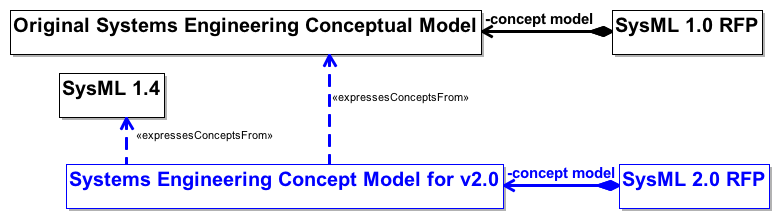 1. Original Concept model investigated  by Rick
2. SysML 1.4 Metamodel compiled by Maged
3. New concepts for systems engineering informed by both
3/17/15
C. Galey - 2
Motivation
Address SE concepts as first class concerns
Create a true Systems Engineering Conceptual Data Model
Simplify
Refactor
Refine
Need a more formal conceptual model that supports multiple implementations
Reflect on what we have learned (successes and limitations)
Typed Language with nested hierarchies
View modeling
QUDV library
Variant modeling
More uniform structure and use of patterns
Emphasis on reasoning about systems
Adaptability to domain specific extensions
Ability to leverage technology advancements such as visualization, open source
3/17/15
C. Galey - 3
[Speaker Notes: Motivation
·         Need for a more formal conceptual model that supports multiple implementations
·         Not limited by UML (i.e. too complex, software centric)
·         Goal is to simplify, refactor, and refine to enable a shared understanding of what we want the language to express
·         Address SE concepts as first class concerns
	o   Unable to address changes in RTF (out of scope)
·         Reflect lessons learned (successes and limitations)
	o   Importance of typed language with nested hierarchies
	o   More uniform structure and use of patterns in model
	o   Increased precision
	o   New emphasis on analysis and reasoning about systems
	o   New concepts such as variant modeling, view modeling, QUDV
	o   More adaptable to domain specific extensions
	o   Ability to leverage technology advancements such as visualization, open source]
Approach
3/17/15
C. Galey - 4
Goals
Develop a formal conceptual model that supports multiple implementations
Requirements not implementation
Implementations will come via responses to the SysML v2 RFP
Measure our success against the original Systems Engineering Concept Model and SysML 1.4
3/17/15
5
Measures of Effectiveness
Expressive: Ability to express the system concepts 
Precise: Representation is unambiguous and concise 
Presentation/communication: Ability to effectively communicate with diverse stakeholders 
Model construction: Ability to efficiently and intuitively construct models 
Interoperable: Ability to exchange and transform data with other models and structured data 
Manageable: Ability to efficiently manage change to models 
Usable: Ability for stakeholders to efficiently and intuitively leverage the modeling environment and modelng artifacts 
Adaptable/Customizable: Ability to extend models to support domain specific concepts and terminology
Drivers for conceptual model
3/17/15
C. Galey - 6
Architecture
3/17/15
7
Concept Model Architecture
A System Modeling Language includes core concepts plus libraries that build on them
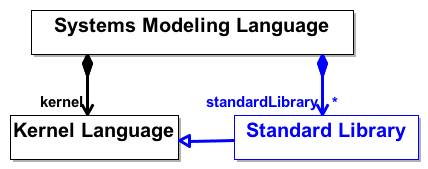 Diagram this
3/17/15
C. Galey - 8
Example : Simple Extensions
System from Original Systems Engineering Concept Model sub-classes block
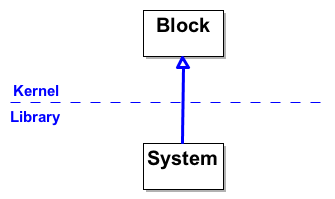 Diagram these
3/17/15
C. Galey - 9
Pattern Examples
Reusable Patterns (e.g., QUDV library such as mass)
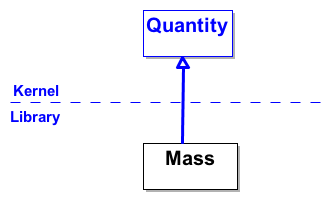 3/17/15
C. Galey - 10
Plan Going Forward
Incremental Development and Review
Modeling in Magic Draw with XMI files
HTML version 
Documenting discussion, issues and decisions/resolutions
Open issues maintained in TBD (JIRA/Excel?)
All material is baselined and posted to the Roadmap Wiki Page for SECM
3/17/15
C. Galey - 11
Next Steps…
Respond to feedback
Setup Wiki for SE Concept Model v2
Upcoming Presentations
Intro to Core Concepts (TBD)
Core Concepts Continued (TBD)
Libraries (TBD)
3/17/15
C. Galey - 12